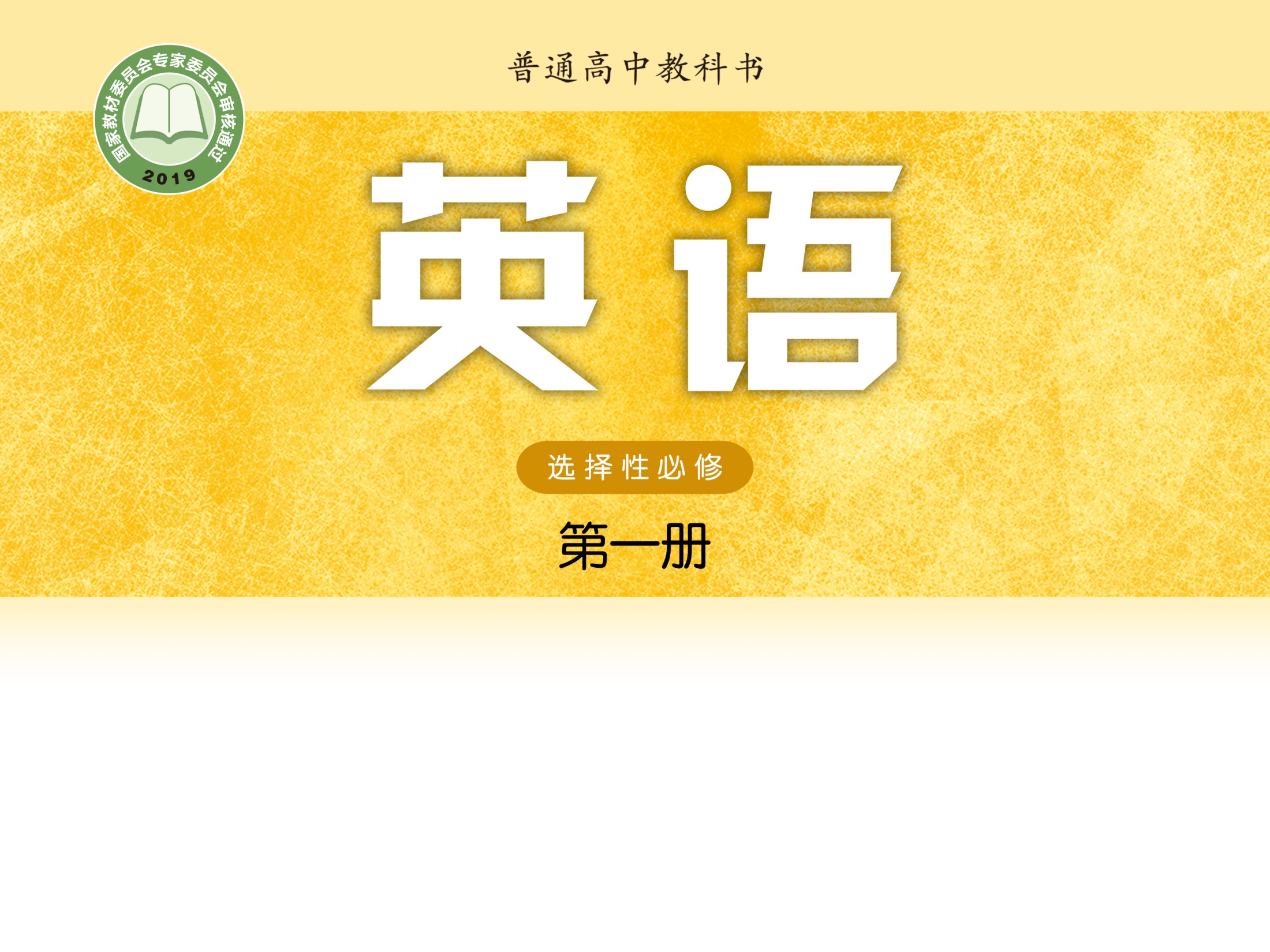 Unit 2 The universal language
Project
费佳璐　  江苏省通州高级中学
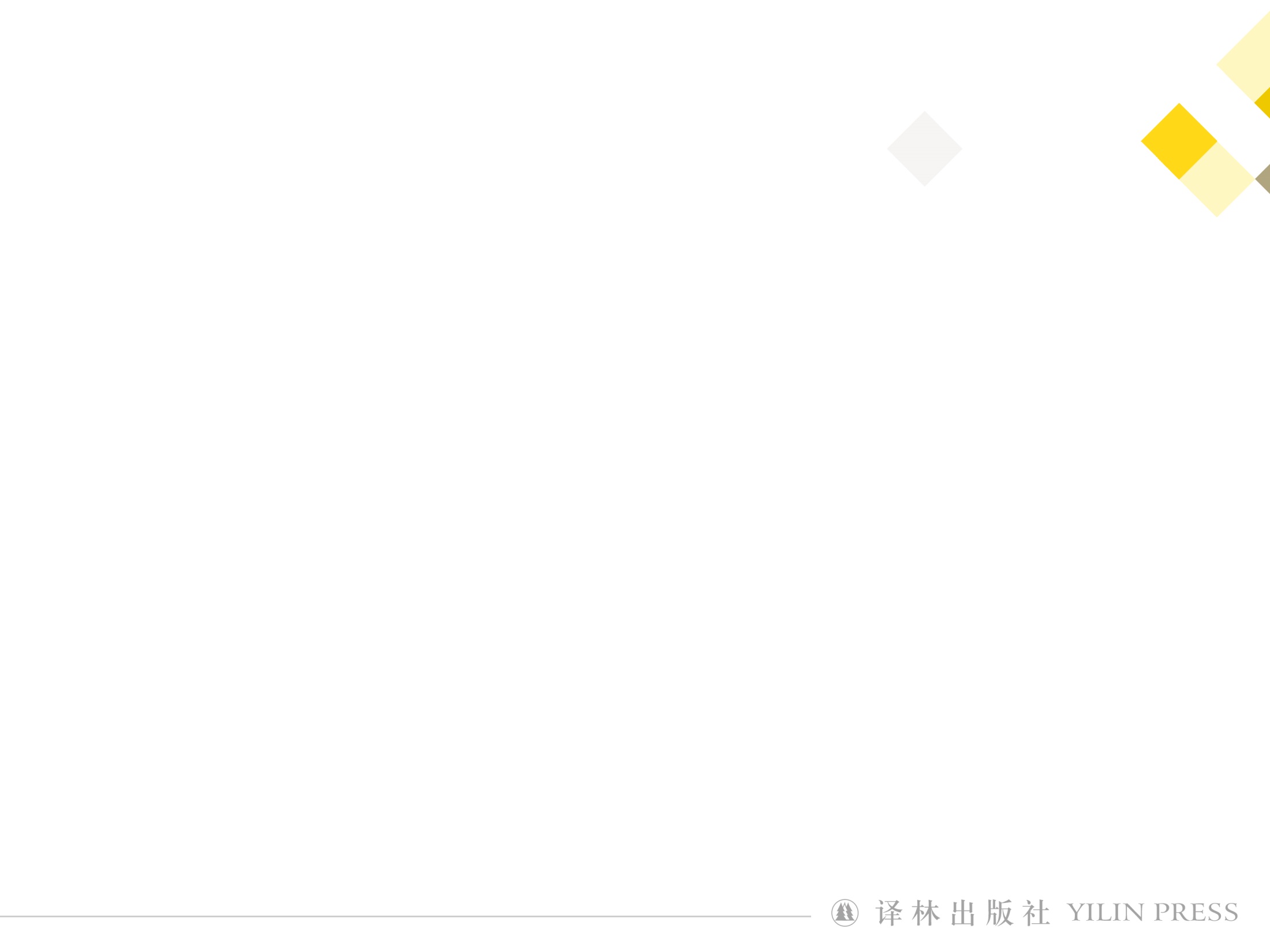 费佳璐
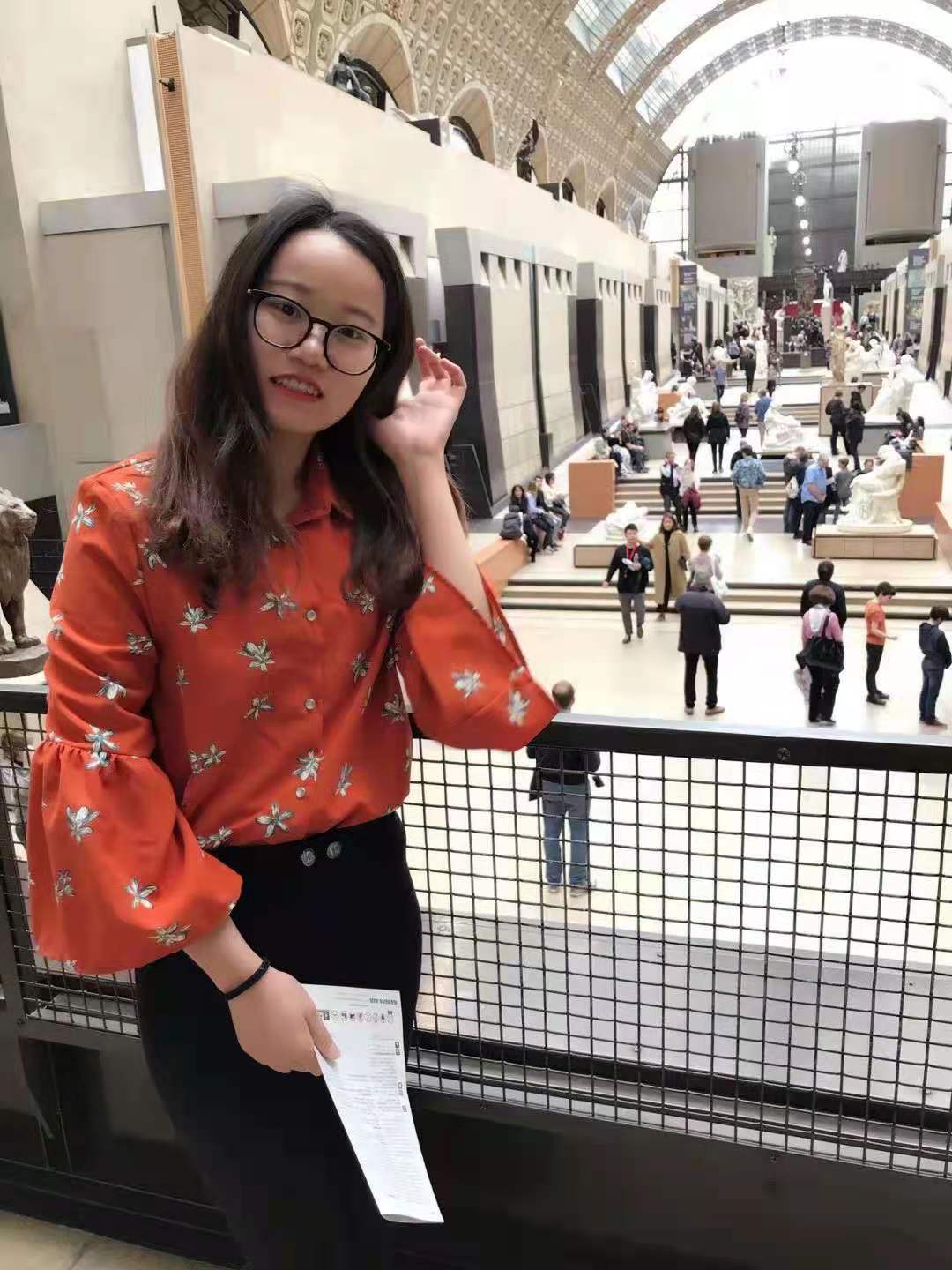 中学二级教师
Step
1
Introduction
What is a profile?
a description of sb/sth that gives useful information
the general impression that sb/sth gives to the public and the amount of attention they receive
the edge or outline of sth that you see against a background
Step
Free talk
2
Which English song do you like best?
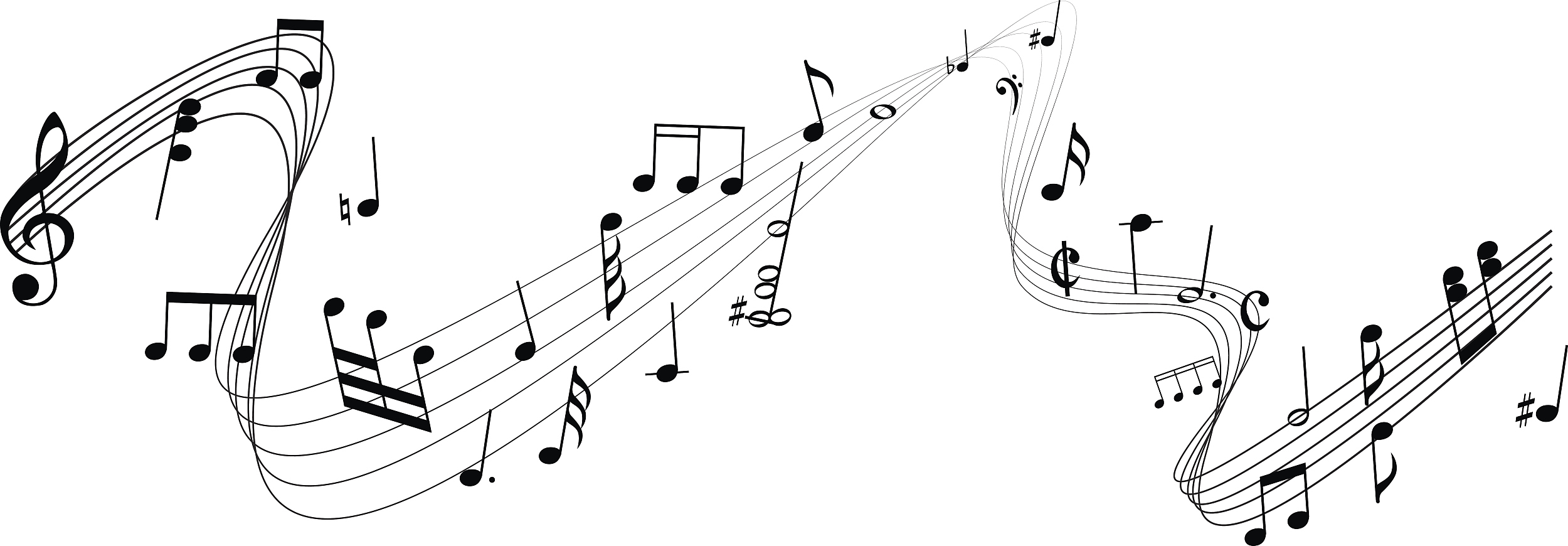 Step
Free talk
2
Choose a song to research 
in your group!
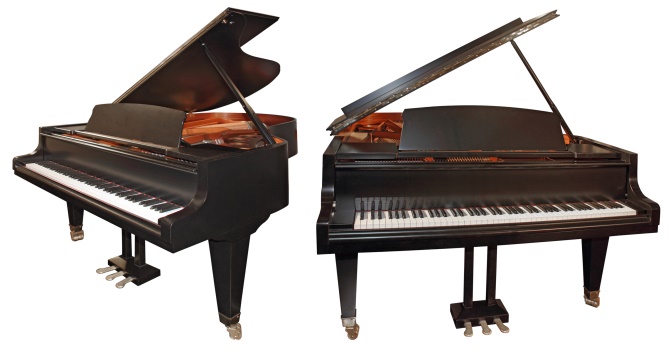 Step
Free talk
2
Discussion in group
Which song would your group like to research?

Why do you choose this song?

How to research a song?
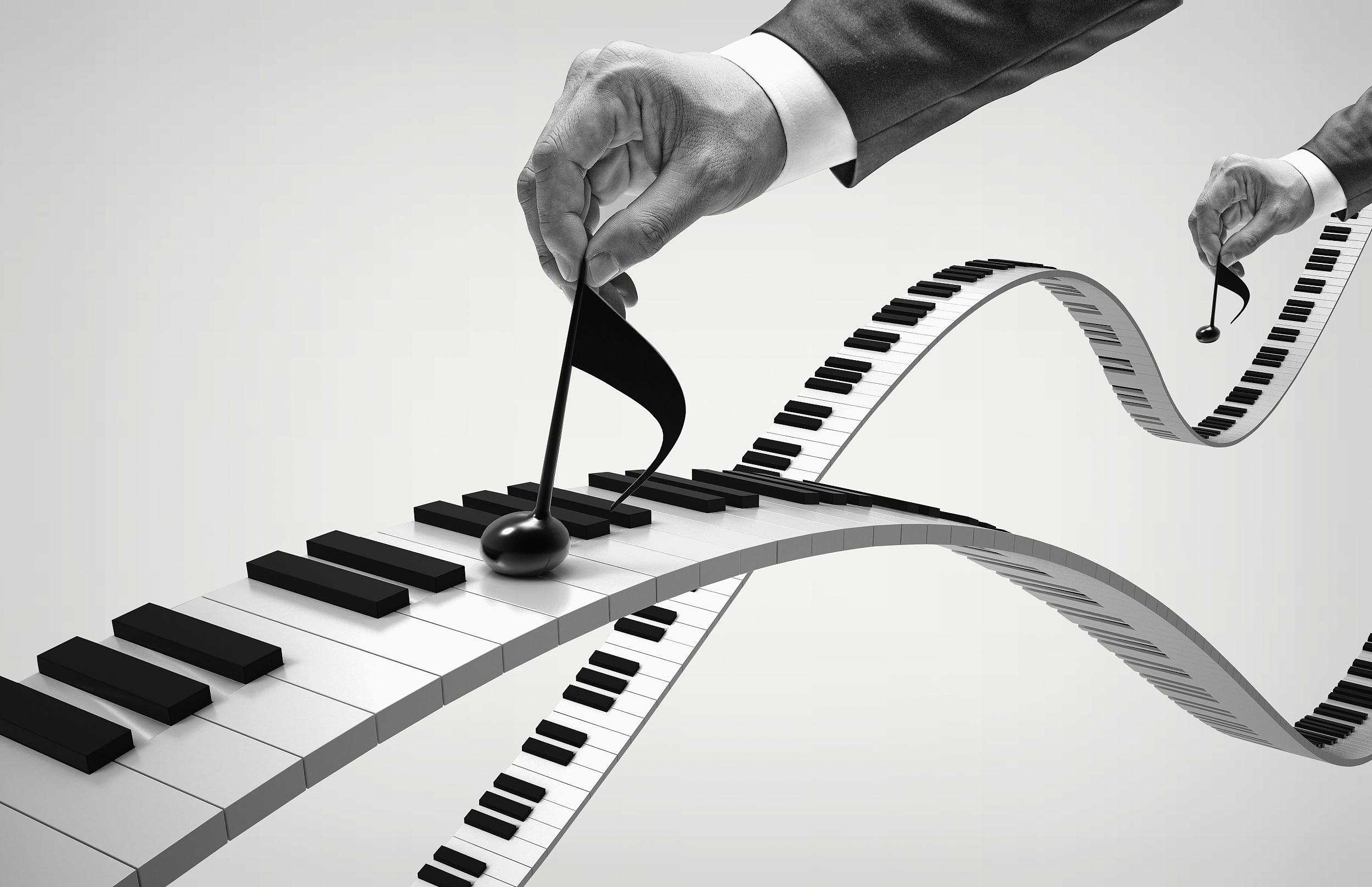 Step
Preparing
3
What should you consider when you research a song?
Singer/Band  

Background
 
Lyrics

Style

Meaning
...
Song
Step
Preparing
Example
3
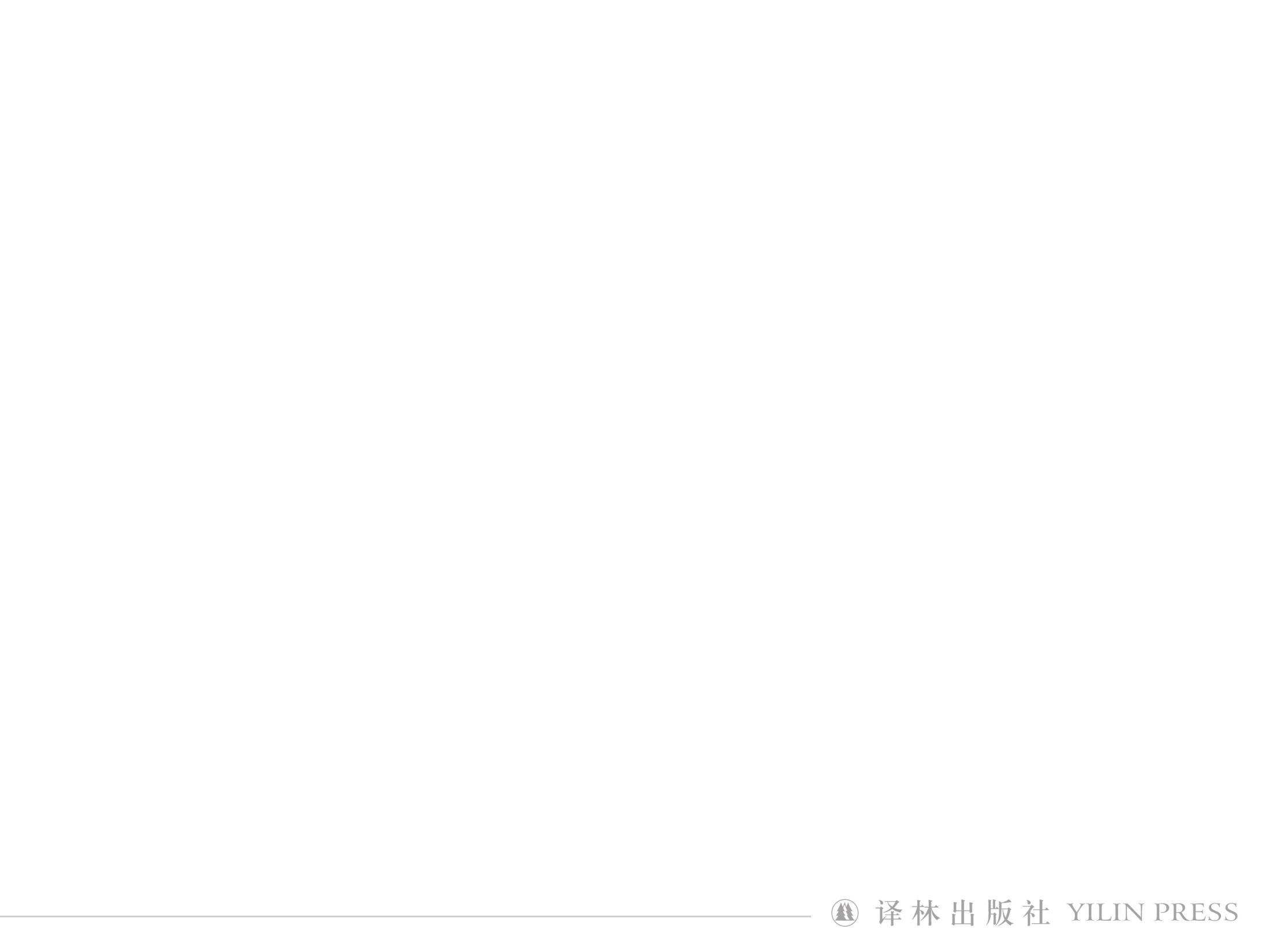 Preparing
Step
3
Notice
When searching for information from different resources, remember to:

Check the the accuracy of the information, especially on the Internet.
Check the meaning and background of a song to show the popularity of the song.
Information from official sources can be trusted.
Step
Put the pieces together
4
Put together the information to make you profile. 
Use the example in the textbook to help you.
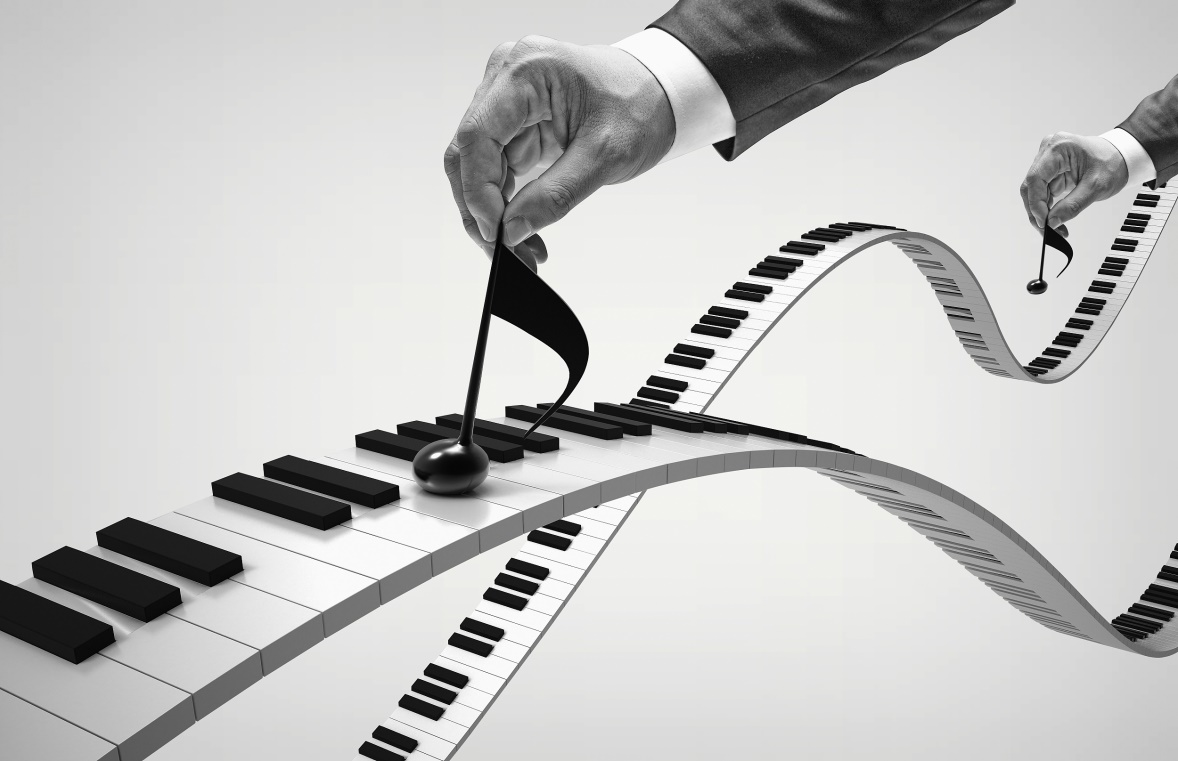 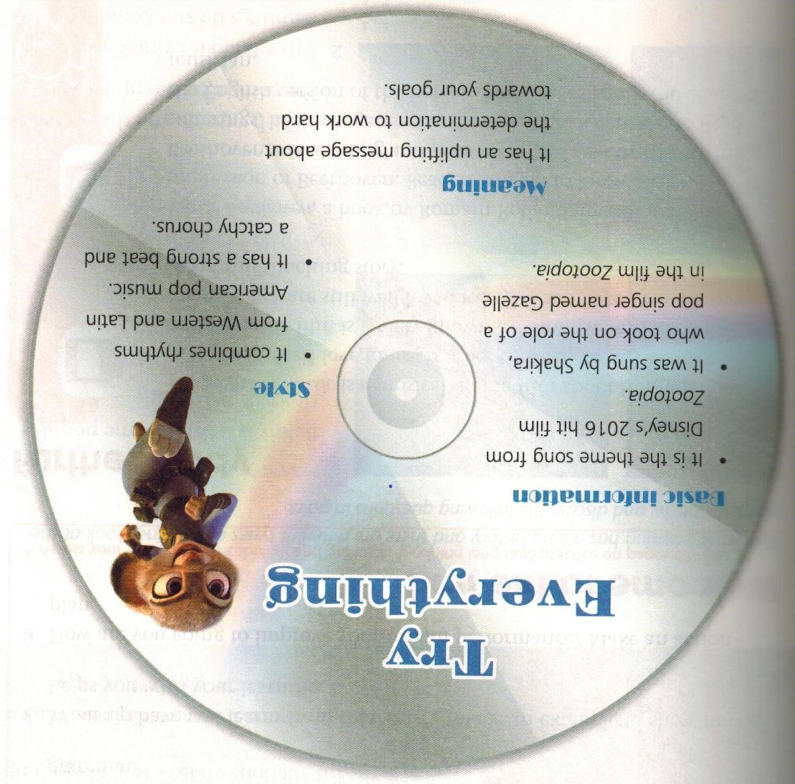 background
singer
You can add lyrics
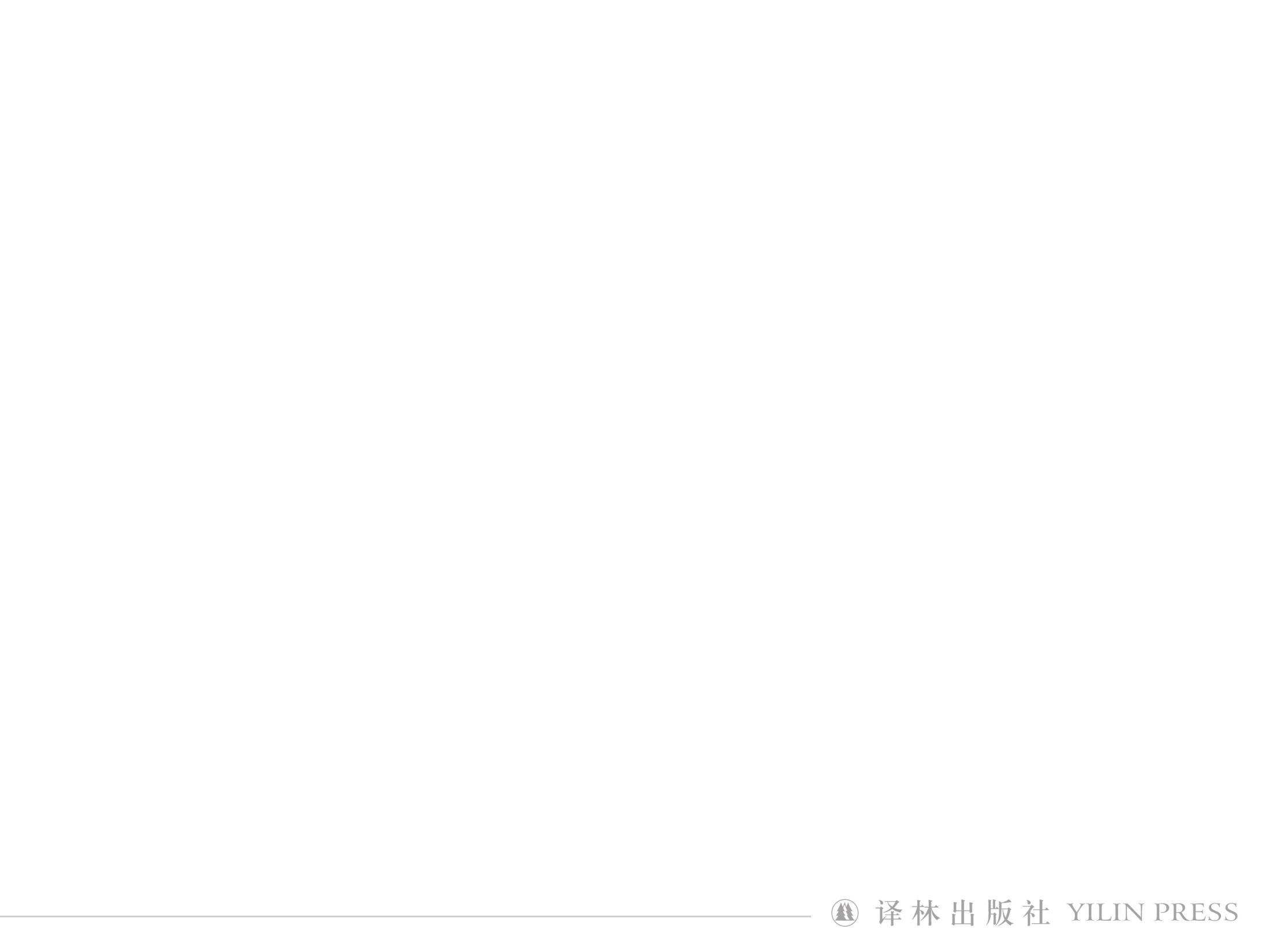 Step
Put the pieces together
4
How to make a profile?
Get information prepared.
Organize materials and ideas.
Fill your materials in the profile.
Decorate your pages with interesting illustrations.
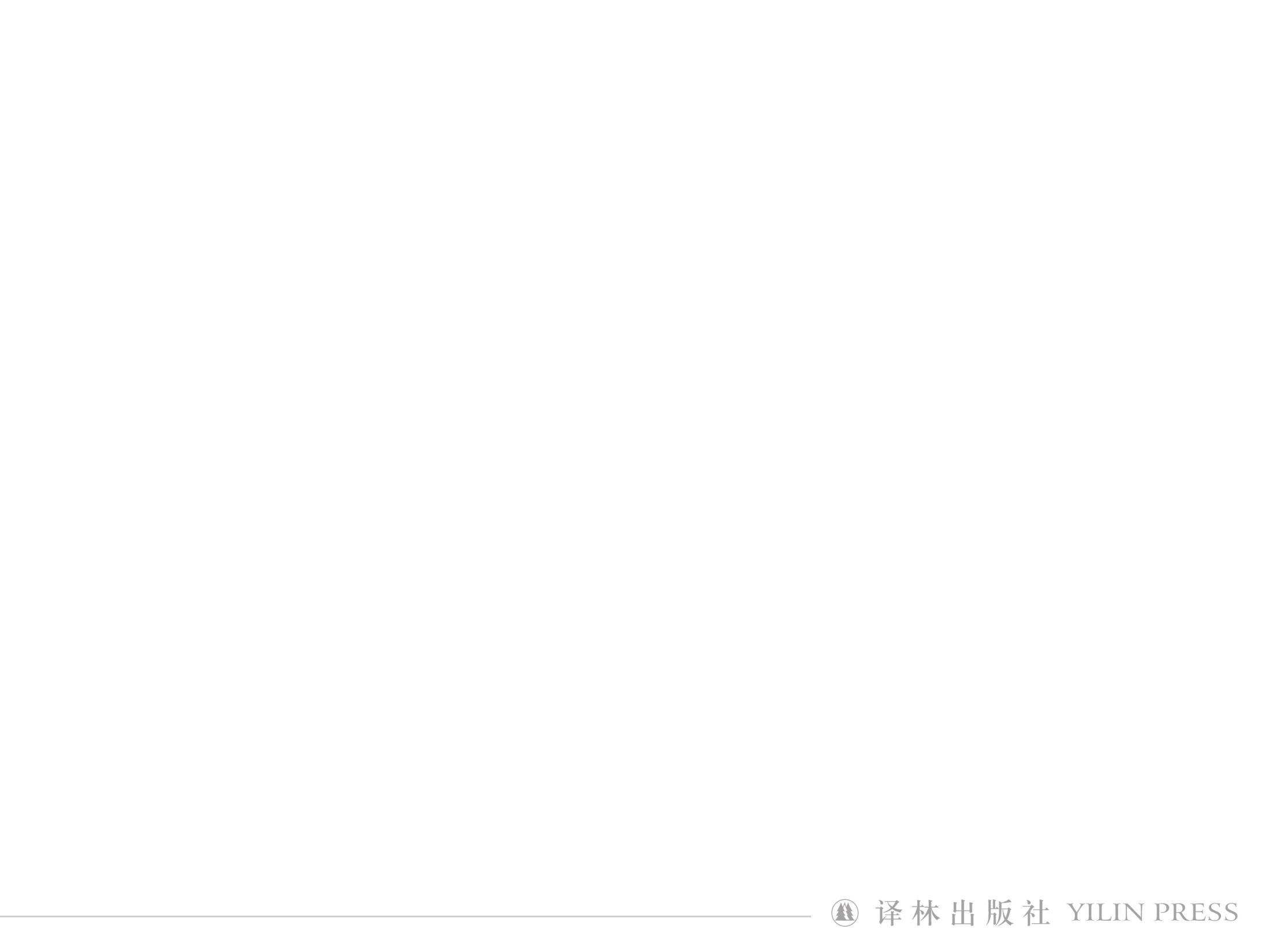 Step
Presentation
5
Share with classmates
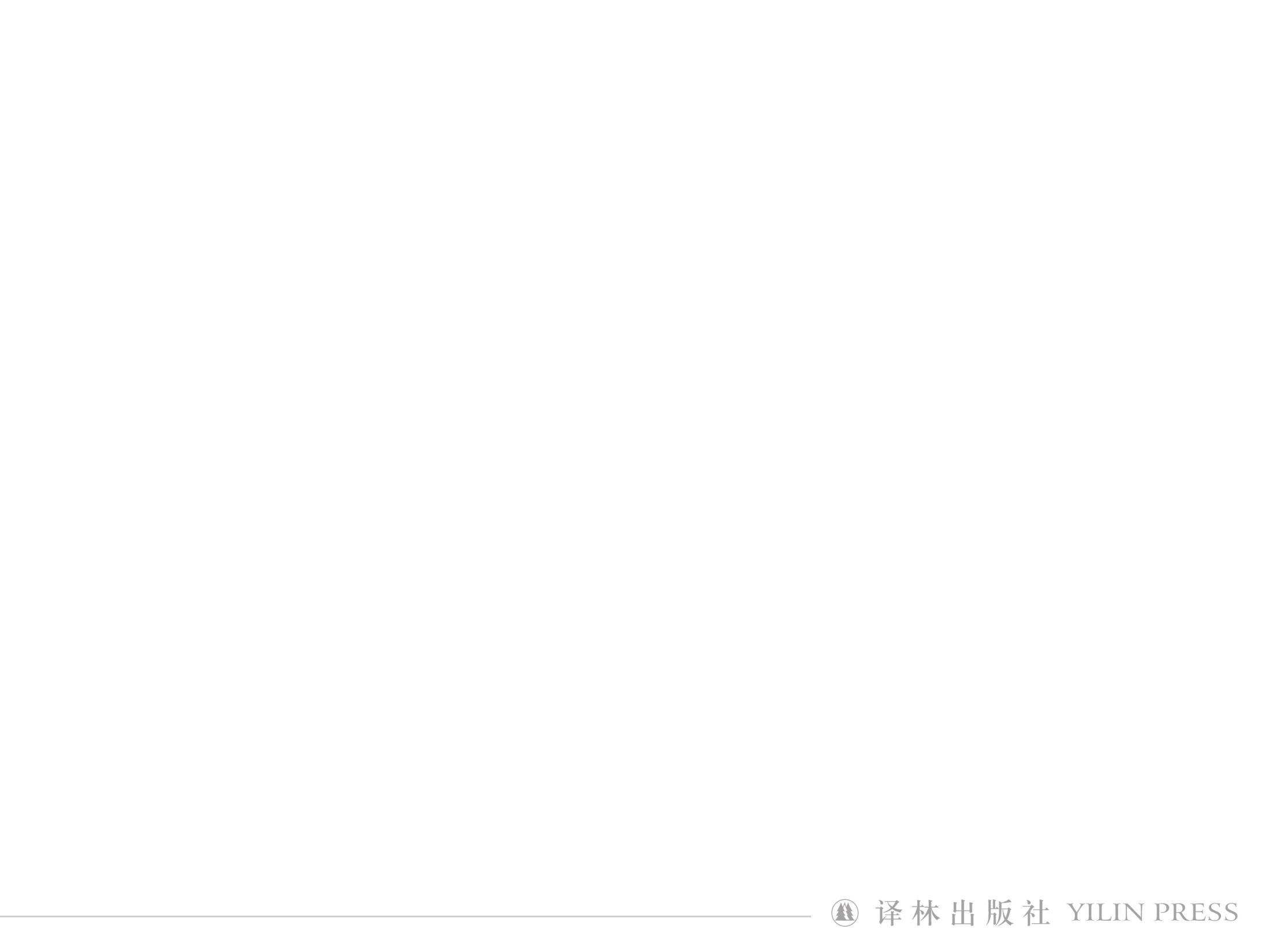 Step
Evaluation
6
vote on the best one
make comments
give reasons
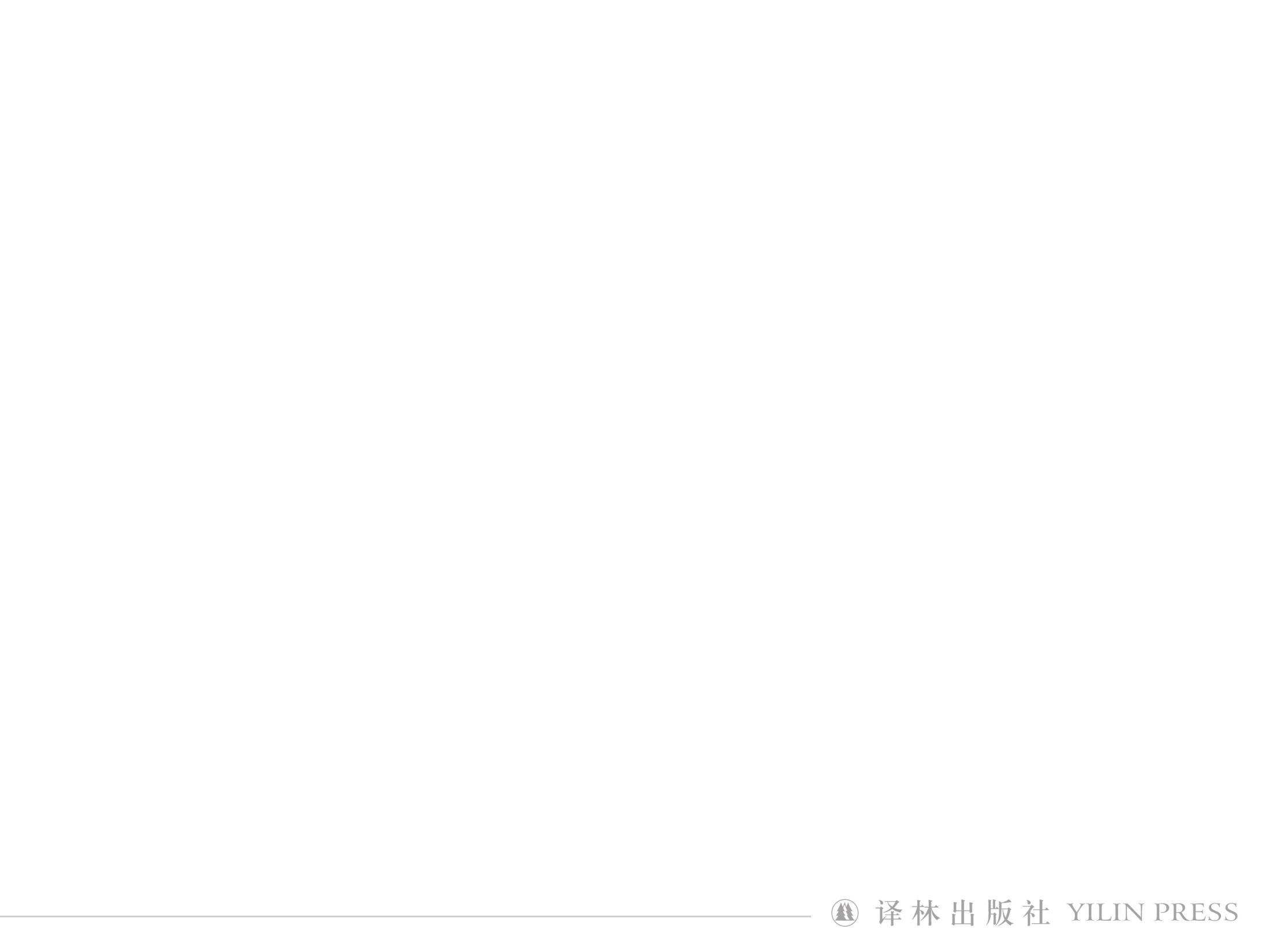 Homework
Polish up your profile based on the assessment.
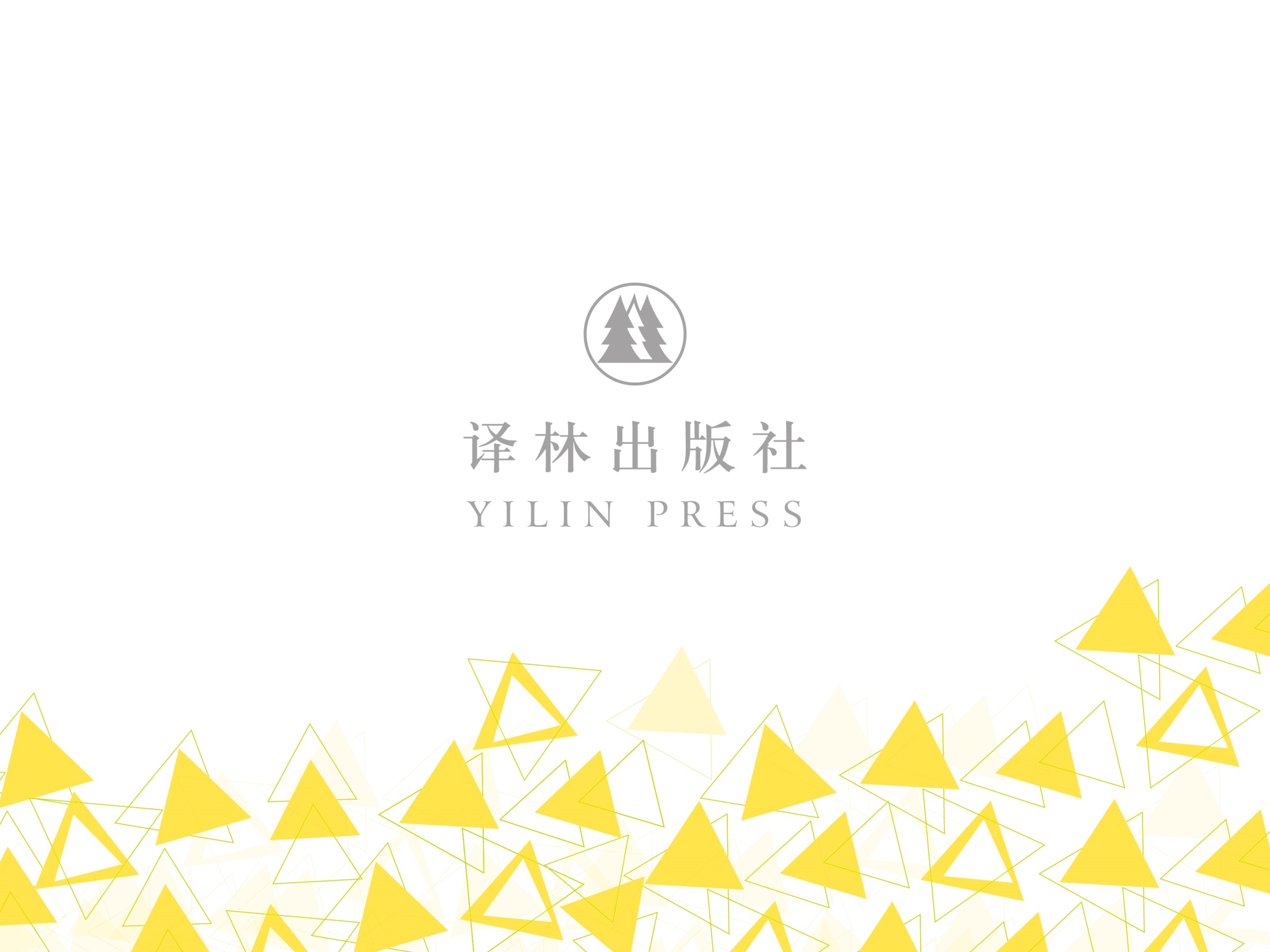